ПРЕЕМСТВЕННОСТЬ 
В работе дошкольного отделения
 И ШКОЛЫ
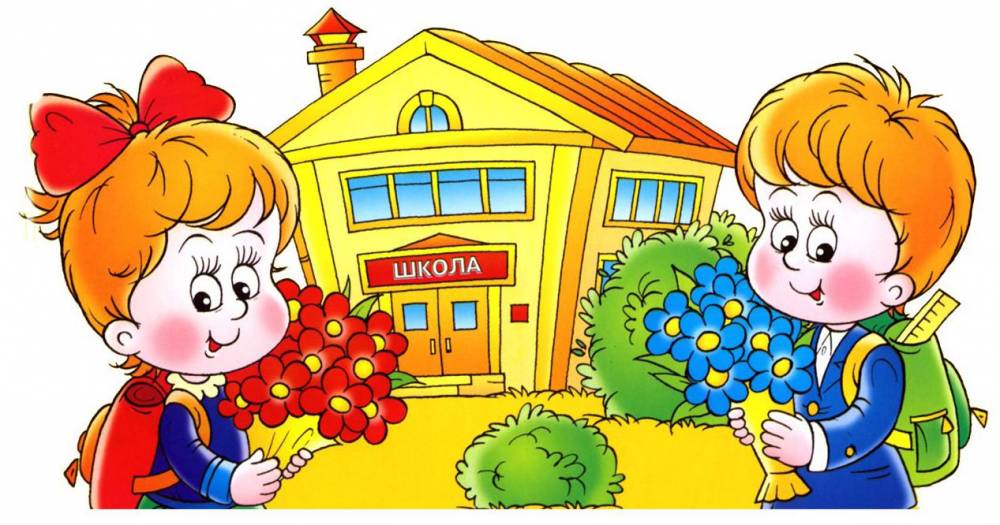 1  2  3              4
5
Подготовка детей к школе – одна из актуальных проблем российского образования. Учитывая то, что одних детей готовят в детском саду, других – в учреждениях дополнительного образования, а третьих – в семье, в школу они приходят с разным уровнем знаний. Между тем это не основная проблема, на которую жалуются учителя.
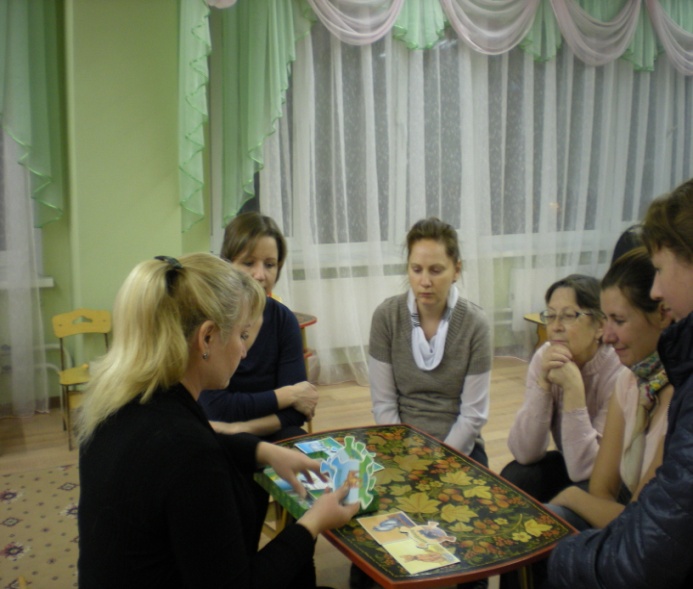 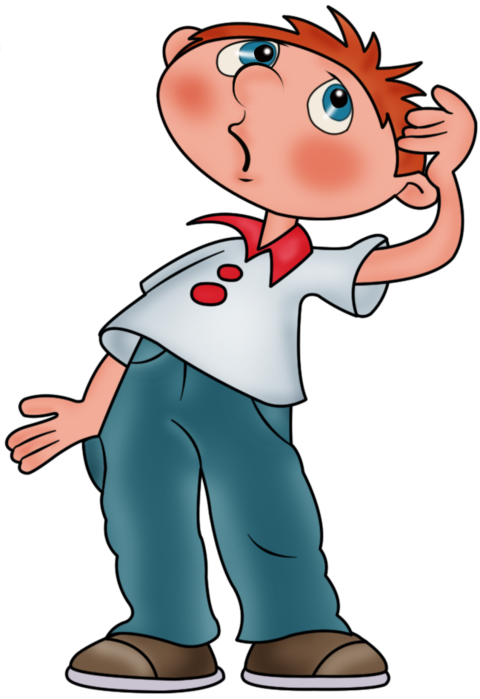 У детей различные индивидуальные возможности и способности,. поэтому вполне закономерно, что у них разный уровень подготовки
Проблема заключается в том, что подход учителей и родителей к понятию "готовность к школе" различается. Родители считают, что если они научат детей считать и писать до школы, то это и будет залогом их успешной учебы.
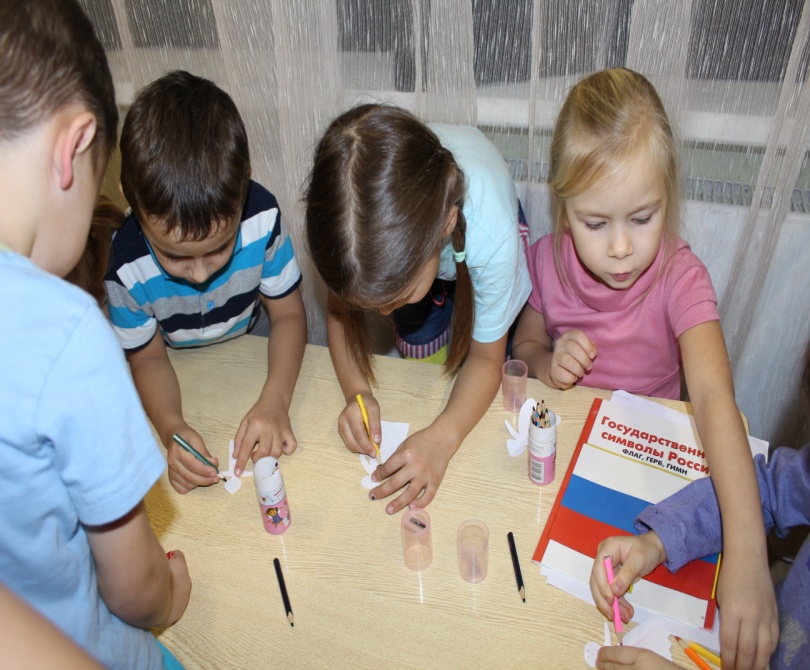 Однако согласно многочисленным исследованиям педагогов-психологов "правильная" подготовка должна быть сосредоточена на игровой деятельности, физическом, физиологическом и психологическом развитии дошкольника. Физиологами доказано, что развитие мелкой моторики активизирует развитие речевого центра. Поэтому в дошкольном возрасте ребенку полезно лепить, составлять композиции из мелких частей, конструировать, раскрашивать карандашами. Не менее важно вырабатывать умение слушать, говорить.
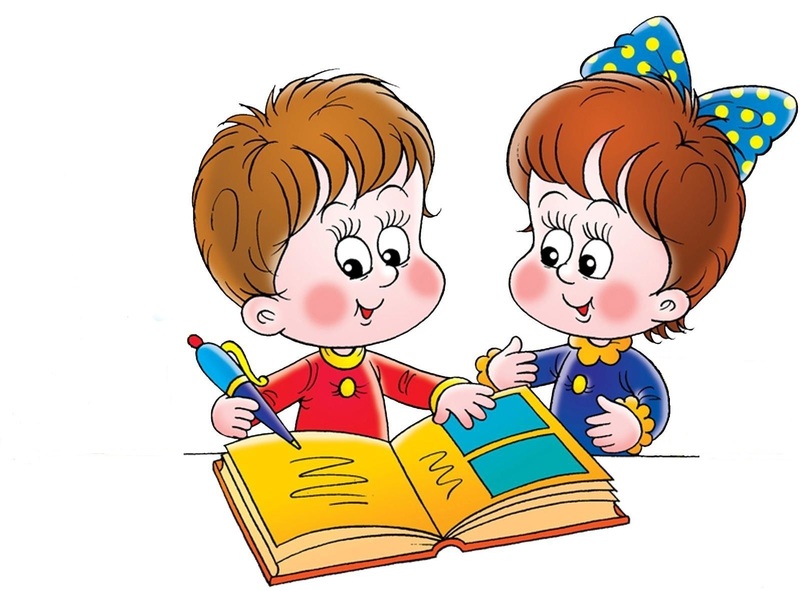 Но самым важным условием успешного обучения в начальной школе является наличие у ребенка соответствующих мотивов обучения: отношение к учебе как к важному, общественно значимому делу, стремление к приобретению знаний, интерес к определенным учебным предметам.
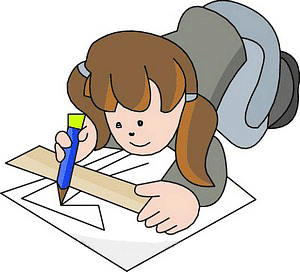 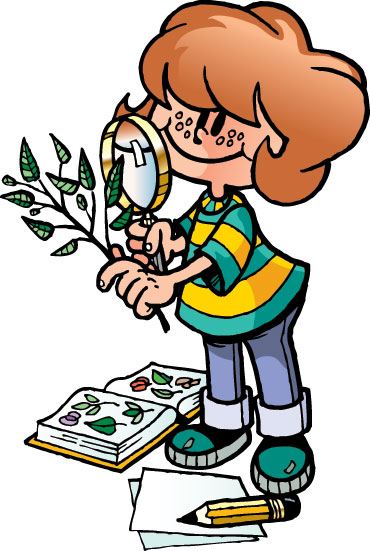 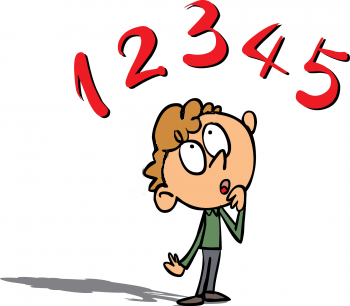 Только наличие достаточно сильных и устойчивых                            
                             мотивов может побудить ребенка к             
                             систематическому и добросовестному              
                             выполнению обязанностей, налагаемых на него            
                             школой.
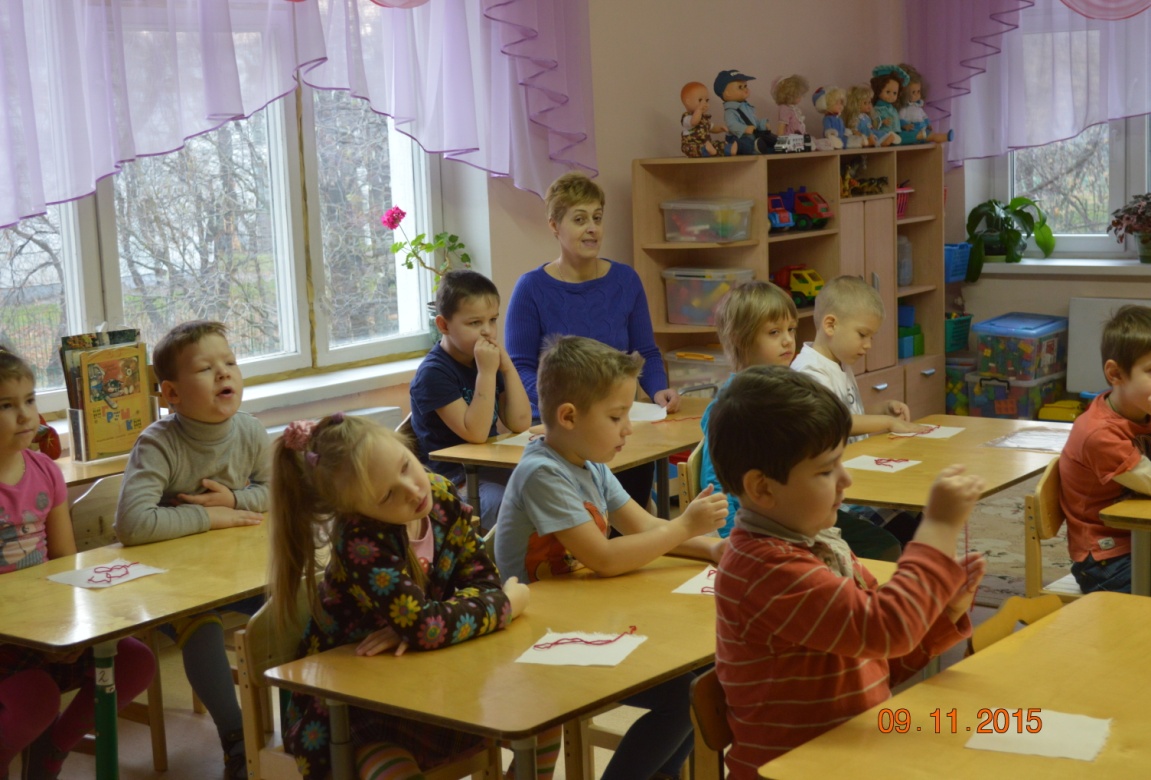 Принципиально важным в работе воспитателя должно быть глубокое знание особенностей личностного развития каждого ребенка, его природного потенциала, способностей и дарований, создание условий для их раскрытия. Именно поэтому все педагоги нашей дошкольной группы особое внимание уделяют общению, диалогу, сотрудничеству взрослых и детей.
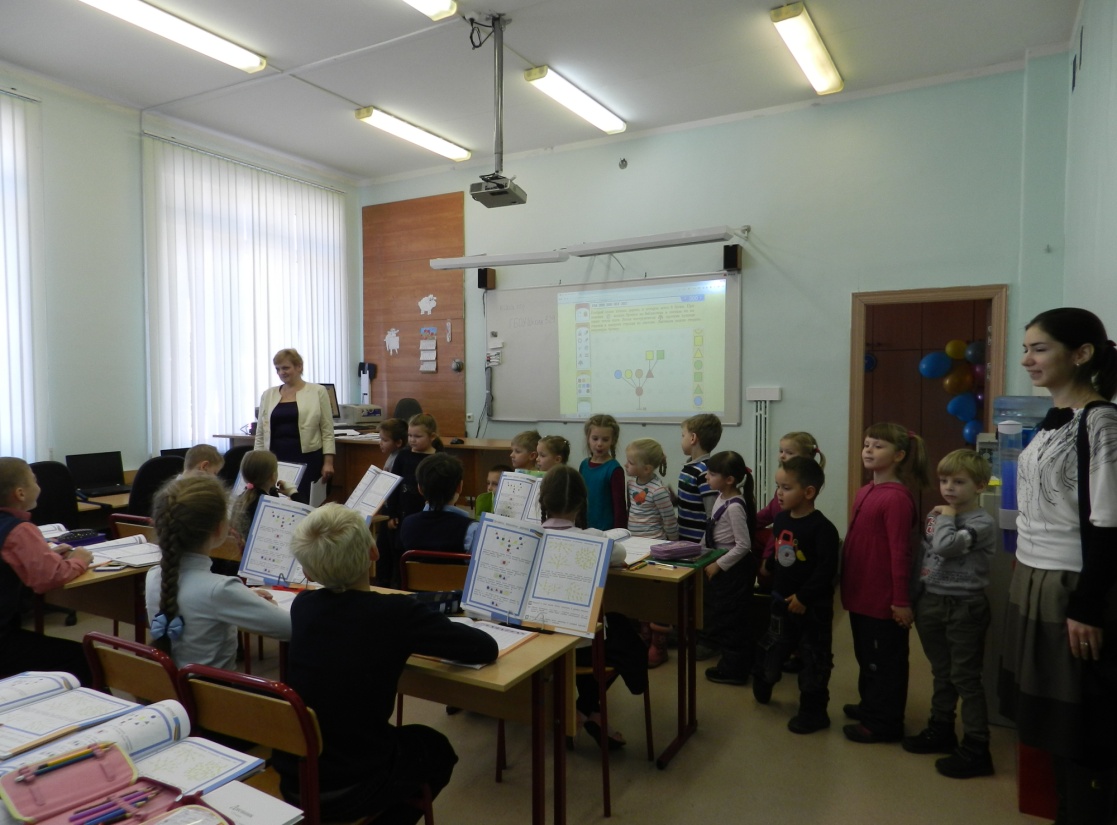 Преемственность предполагает – обеспечить полноценное личностное развитие, физиологическое и психологическое благополучие ребенка в переходный период от дошкольного воспитания к школе, направленное на перспективное формирование личности ребенка с опорой на его предыдущий опыт и накопленные знания.
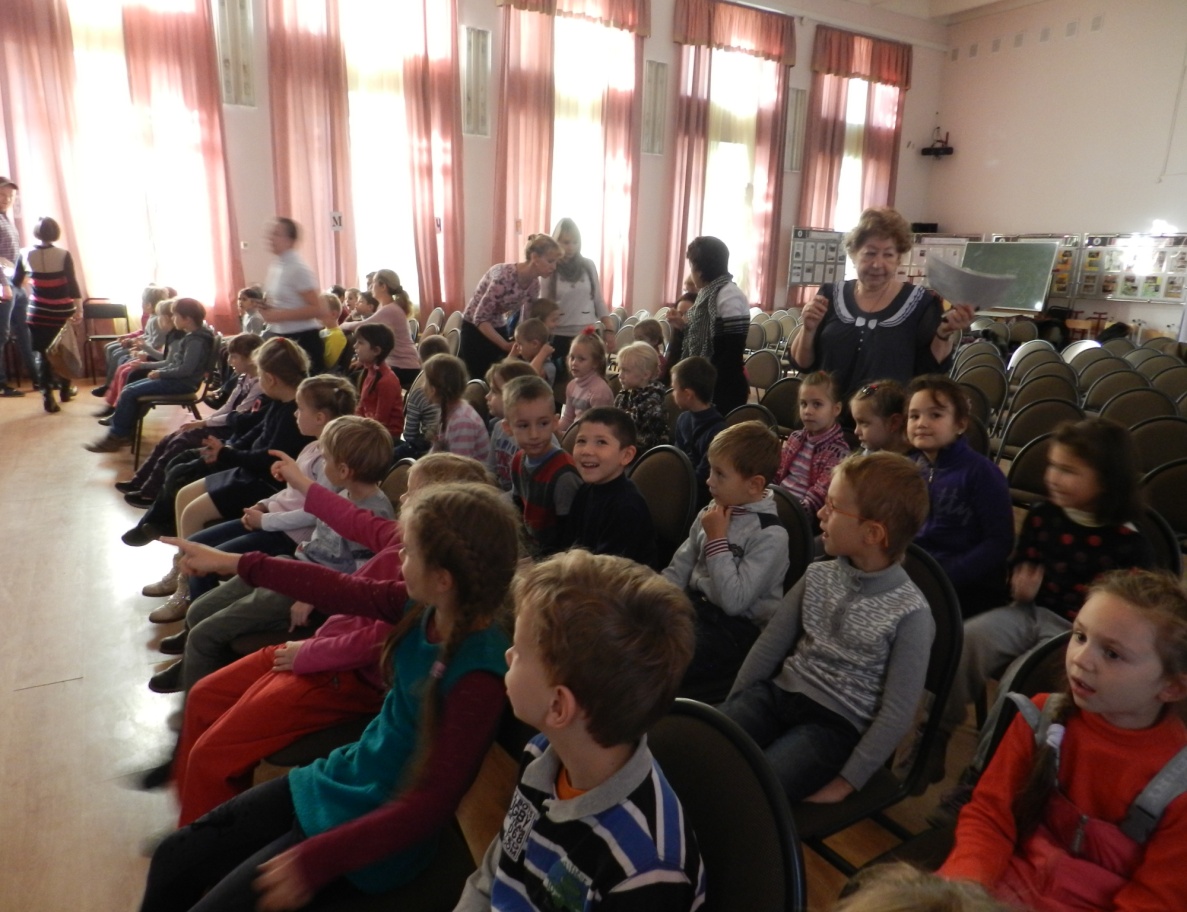 Без игровой деятельности в старшем дошкольном возрасте невозможно полноценное психическое развитие ребенка-дошкольника. Готовность к школьному обучению возникает как результат полноценного проживания ребенком дошкольного периода детства, предполагающим наличие ведущей игровой деятельности. А также всех традиционных видов детской деятельности, которыми дети занимаются в своем коллективе самостоятельно и со взрослыми.
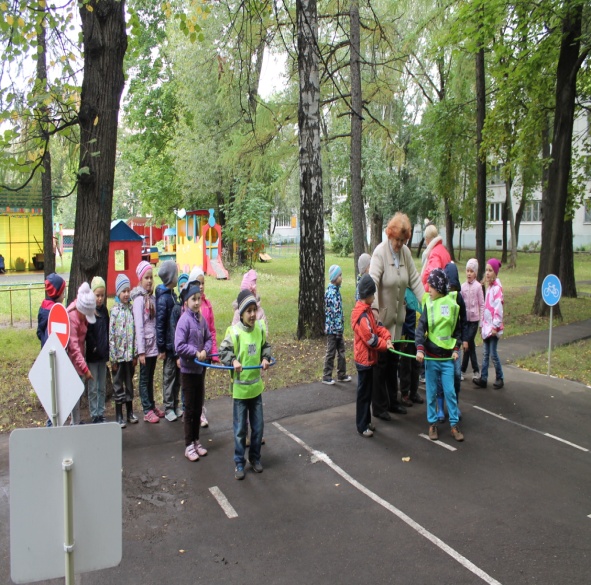 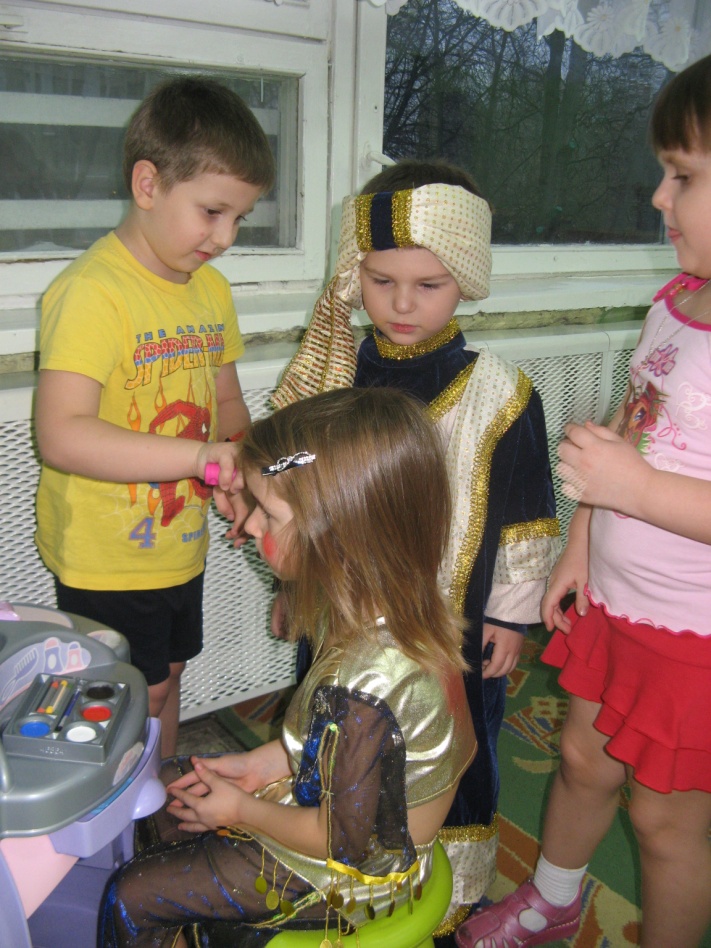 Формы преемственных связей:
· Педагогические советы, семинары, круглые столы педагогов Д0, учителей школы и родителей по актуальным вопросам преемственности;
· Планирование и осуществление совместной практической деятельности педагогов и учителей с детьми – дошкольниками и первоклассниками (праздники, выставки, спортивные соревнования);
· Психологические и коммуникативные тренинги для воспитателей и учителей;
·Проведение «дней выпускников» дошкольного отделения;
·Совместное со школой комплектование 1-х классов из выпускников ДО и проведение диагностики по определению готовности детей к школе;
·Встречи родителей с будущими учителями;
·Анкетирование, тестирование родителей для изучения самочувствия семьи в преддверии школьной жизни ребенка и в период адаптации к школе;
·Игровые тренинги и практикумы для родителей детей пред дошкольного возраста.
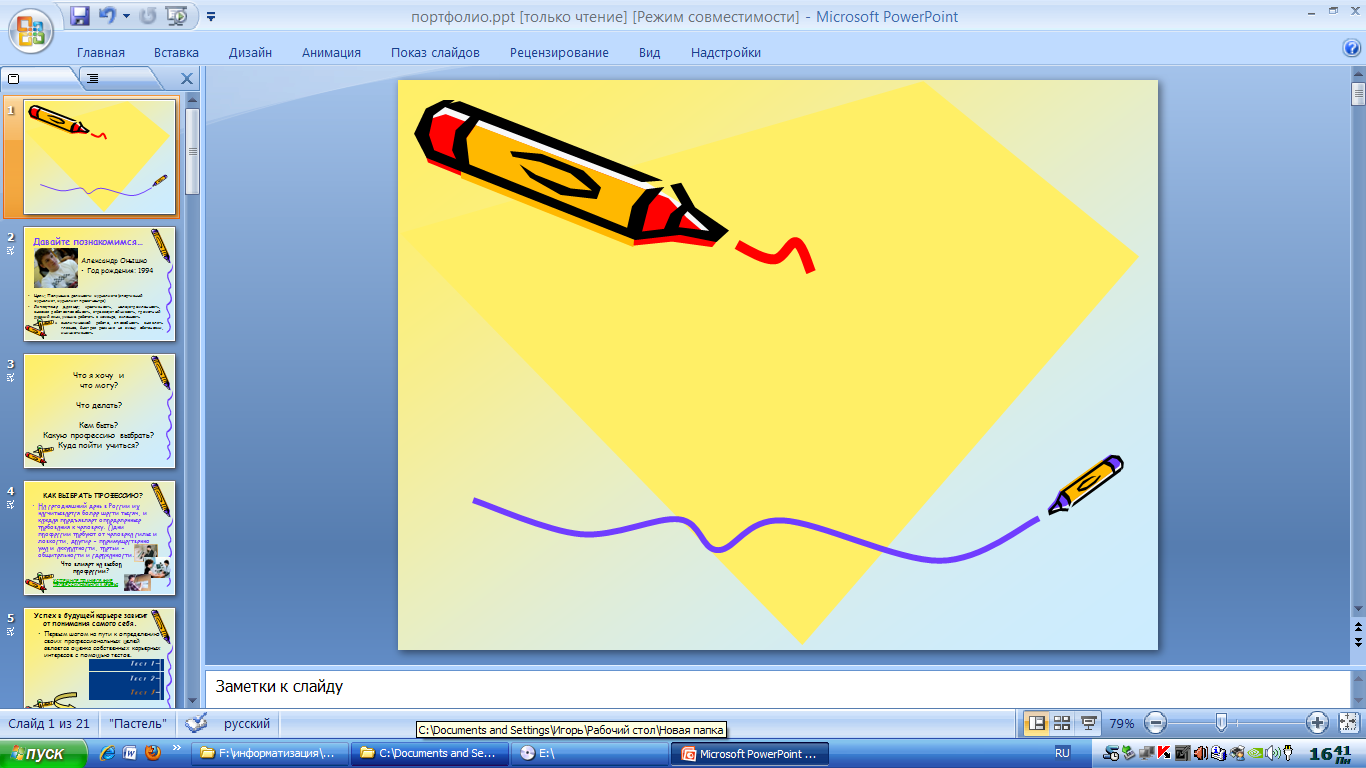 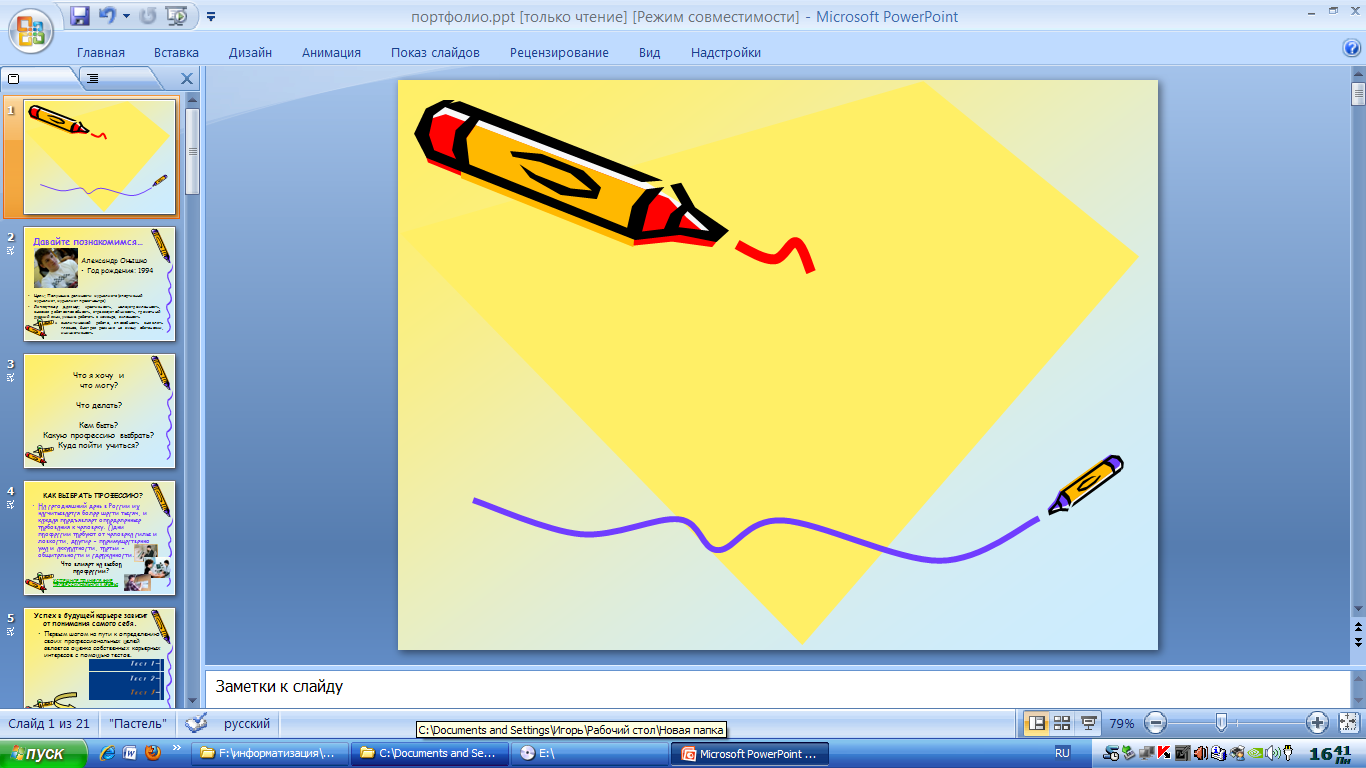 Педагогический 
Проект 
«Скоро в школу»
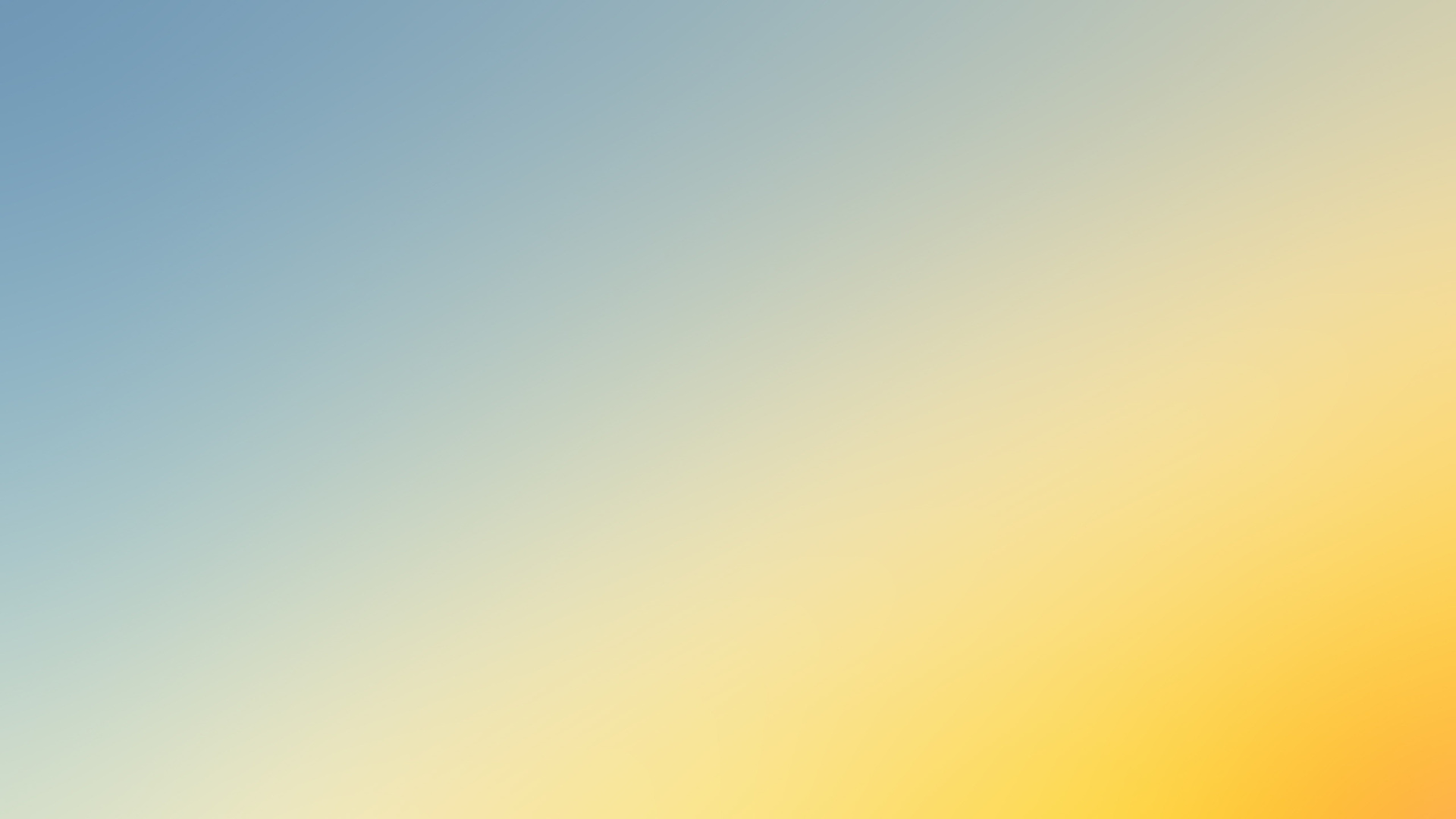 Стратегия реализации проекта
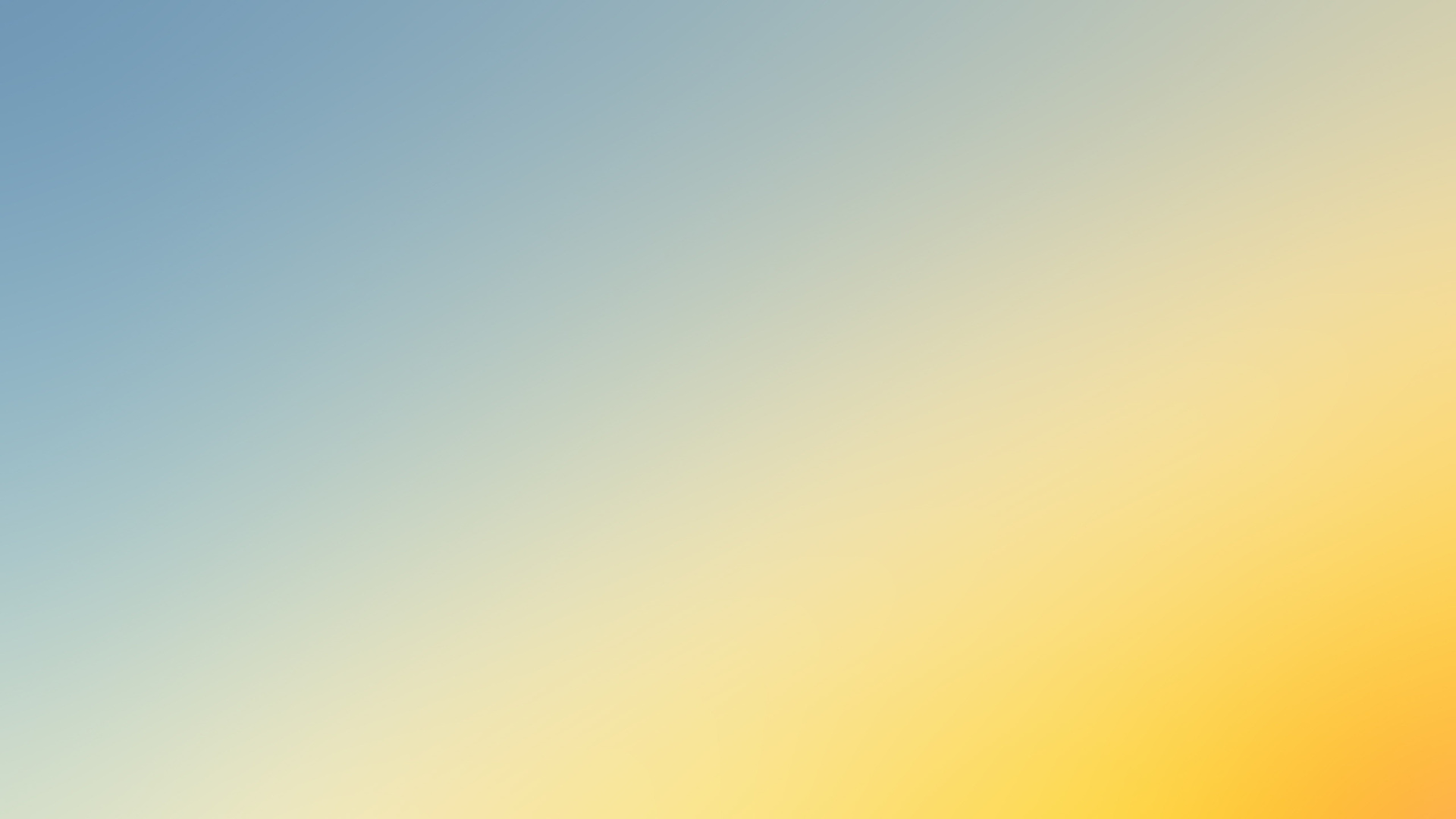 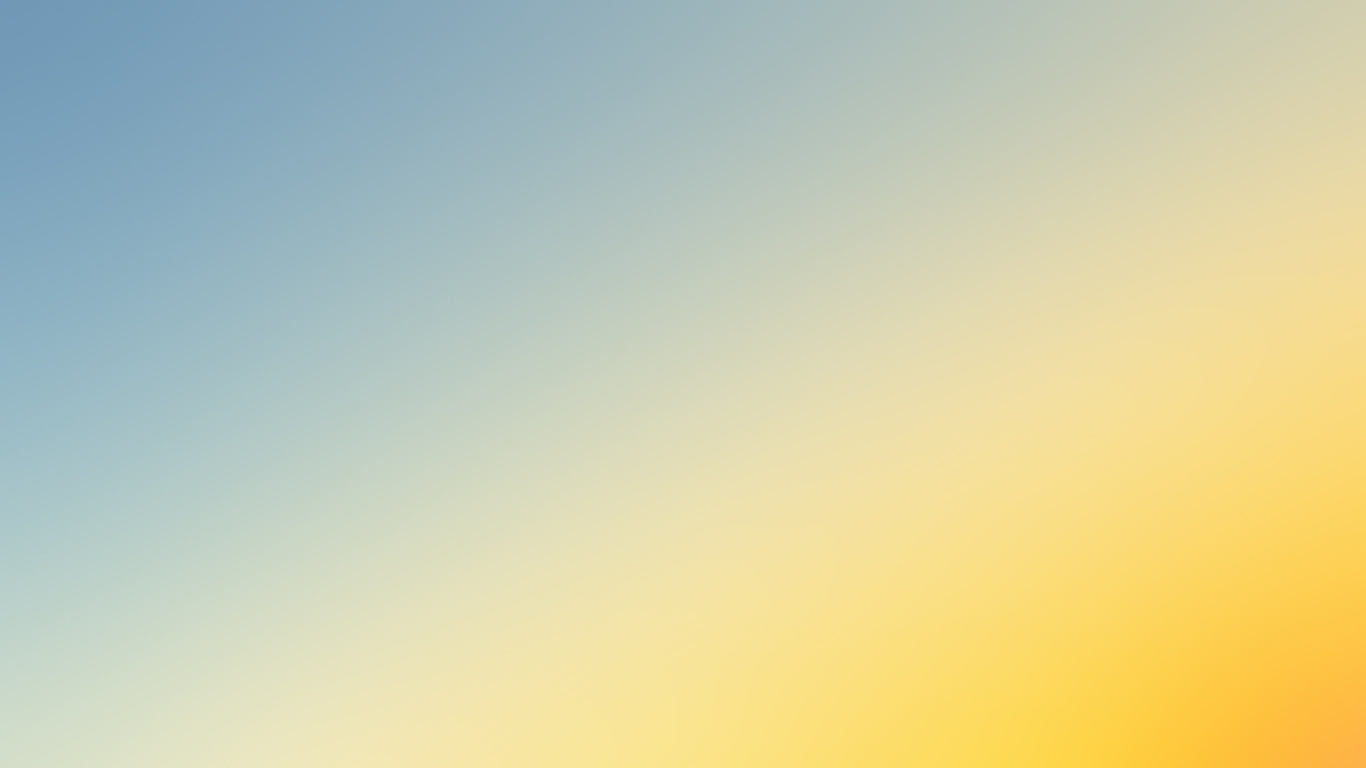 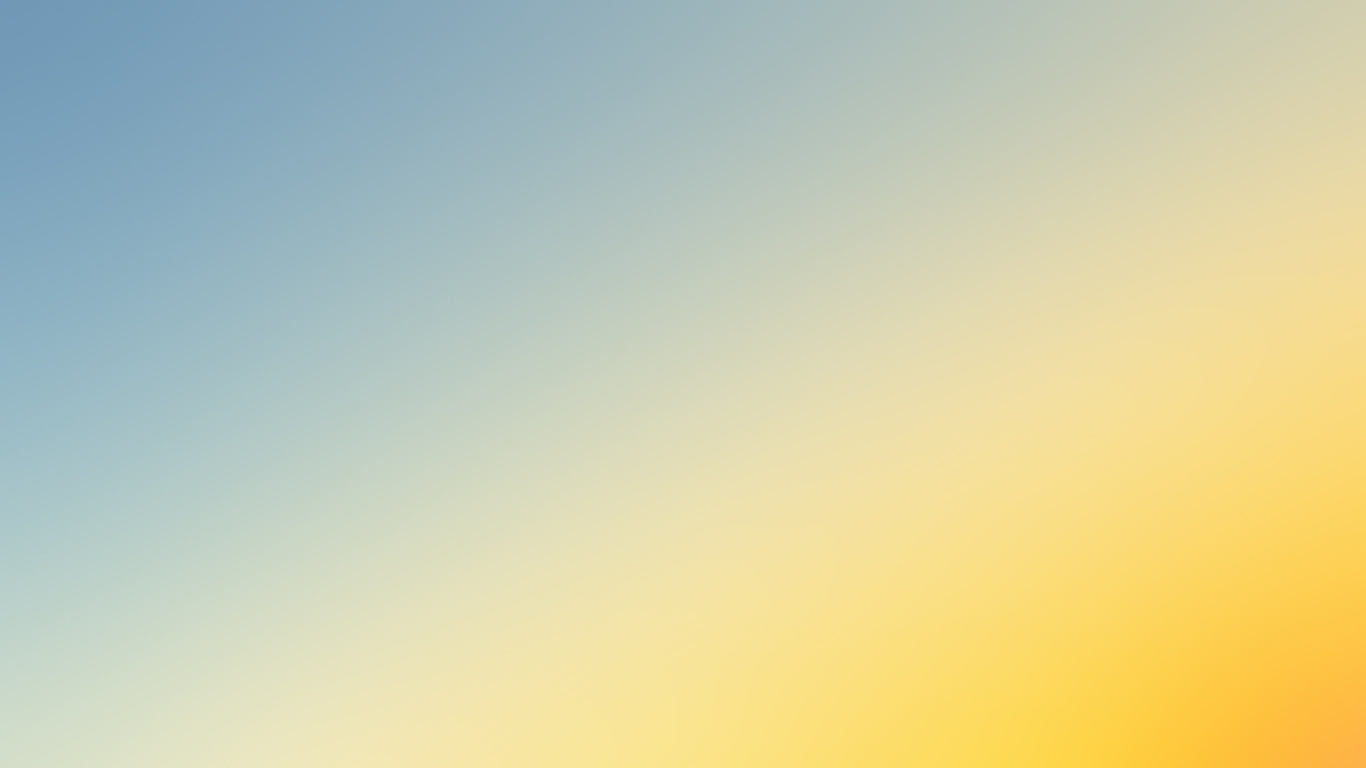 СПАСИБО ЗА ВНИМАНИЕ